সকলকে শুভেচ্ছা
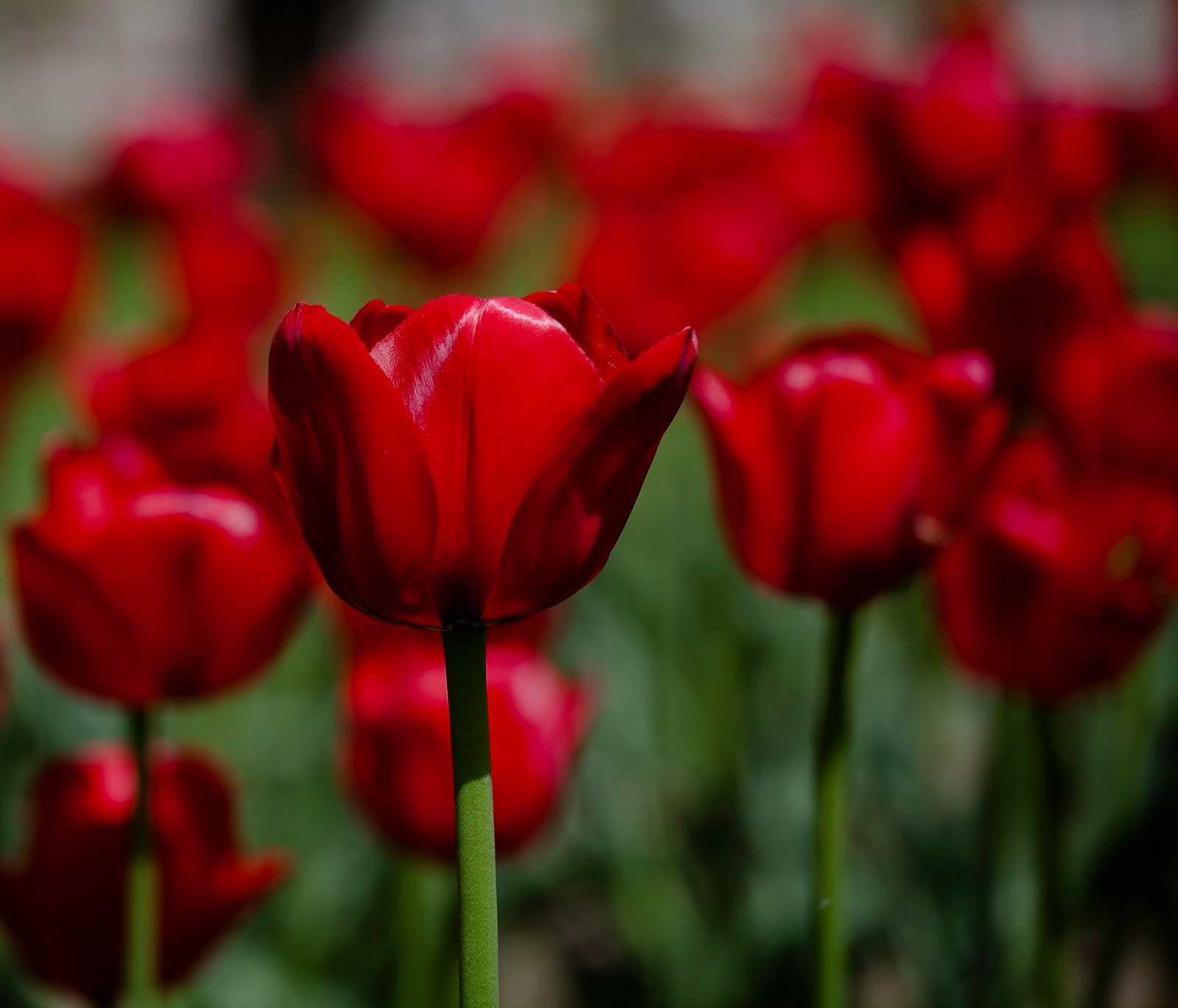 পরিচিতি
নামঃ  মোঃ আল আমিন
পদবিঃ ট্রেড ইন্সট্রাক্টর ( সিভিল )
প্রতিষ্ঠনের নামঃ কালমেঘা মুসলিম মাধ্যমিক বিদ্যালয়
ঠিকানাঃ কালমেঘা ,পাথরঘাটা
মোবাইল নংঃ ০১৭১৯৪৪৩৮৪৩
শ্রেণিঃ নবম ভোকেশনাল
সাবজেক্টঃ সিভিল কন্সট্রাকশন
সময়ঃ ১ ঘন্টা
তারিখঃ ০৬/০৬/২০২১
নিচের ছবিগুলো কিসের?
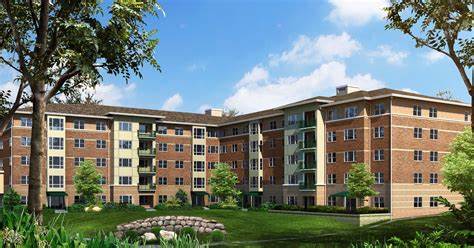 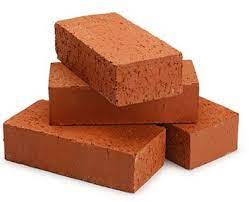 নতুন তৈরীকৃত ভবন
ইট
আজকের পাঠের বিষয়

 ইট ( Brick )
এ পাঠ শেষে শিক্ষার্থীরা...


ইট কি 
ইটের আকার, পরিমাপ জানতে পারবে।
আদর্শ ইটের বৈশিষ্ট্য জানতে পারবে।
ইট তৈরির উপাদান জানতে পারবে।
ইটের মাঠ পরীক্ষা শিখতে পারবে।
বাংলাদেশে ইট একটি বহুল ব্যবহৃত নির্মানসামগ্রী ।একই আকারে আয়াতাকার ব্লকের ছাঁচে কাদামাটি ঢালাই দেয়ার পর রোদে শুকিয়ে এবং আগুনে পুড়িয়ে যে পাথরসদৃশ্য ঘন বস্তু পাওয়া যায় তাকে ইট বলে।
যেহেতু ইটগুলো একই আকারে হয়, তাই এগুলো সঠিকভাবে সাজানো যায়, ওজনে হালকা হয় ফলে ইট পাথরের বিকল্প হিসাবে ব্যবহার করা হয়।

একট আদর্শ ইটের পরিমাপ

মসলা ছাড়া =২৪২মিমি*১১৪মিমি*৭০মিমি
মসলাসহ=২৫৪মিমি*১৪২মিমি*৭৬মিমি
একটি আদর্শ ইটের ওজন=৩.১২৫কেজি

ইটের উপাদনের পরিমান

১। এলুমিনা- ২০%-৩০%
২। সিলিকা -৫০%-৬০%
৩। লাইম ১%-১.৫%
৪। আয়রন অক্সাইড -৫%-৬%
৫। ম্যাগনেসিয়া -২%-৩%
ইট কি?
প্রথম শ্রেণির ইটের বৈশিষ্য

১। ইট সুষম আকৃতির এবং আদর্শ মাপের হবে।
২। দুটো ইট পরস্পার আঘাত করলে পরিস্কার শব্দ হবে।
৩। ২৪ ঘণ্টা পানিতে ডুবিয়ে রাখলে নিজস্ব ওজনের ২০% এর বেশি পানি শোষন করবে না।
৪। নখ দিয়ে আঁচর দিলে আঁচর পরবে না।
৫। এই ধরনের ইটের ক্রাশিং স্ট্রেন্থ ১৪০কেজি/সেমি২ এর চেয়ে কম হবে না
জোড়ার কাজ

একটি ইটের পরিমাপ বাস্তবে পরিমাপ করে দেখ।
দলীয়কাজ

ইট তৈরির ধাপ গুলো উল্লেখ কর।
মূল্যায়ন
১। ইট কোন কাজে ব্যবহার করা হয়
২। ইট তৈরির মূল উপাদান কি?
৩। আদর্শ ইটের ওজন কত?
৪। আদর্শ ইটের পরিমাপ কত?
বাড়ির কাজ
ইটের ব্যবহার কোথায় করা হয় তা খাতায় নোট করে নিয়া আসবে।
সকলকে ধন্যবাদ।